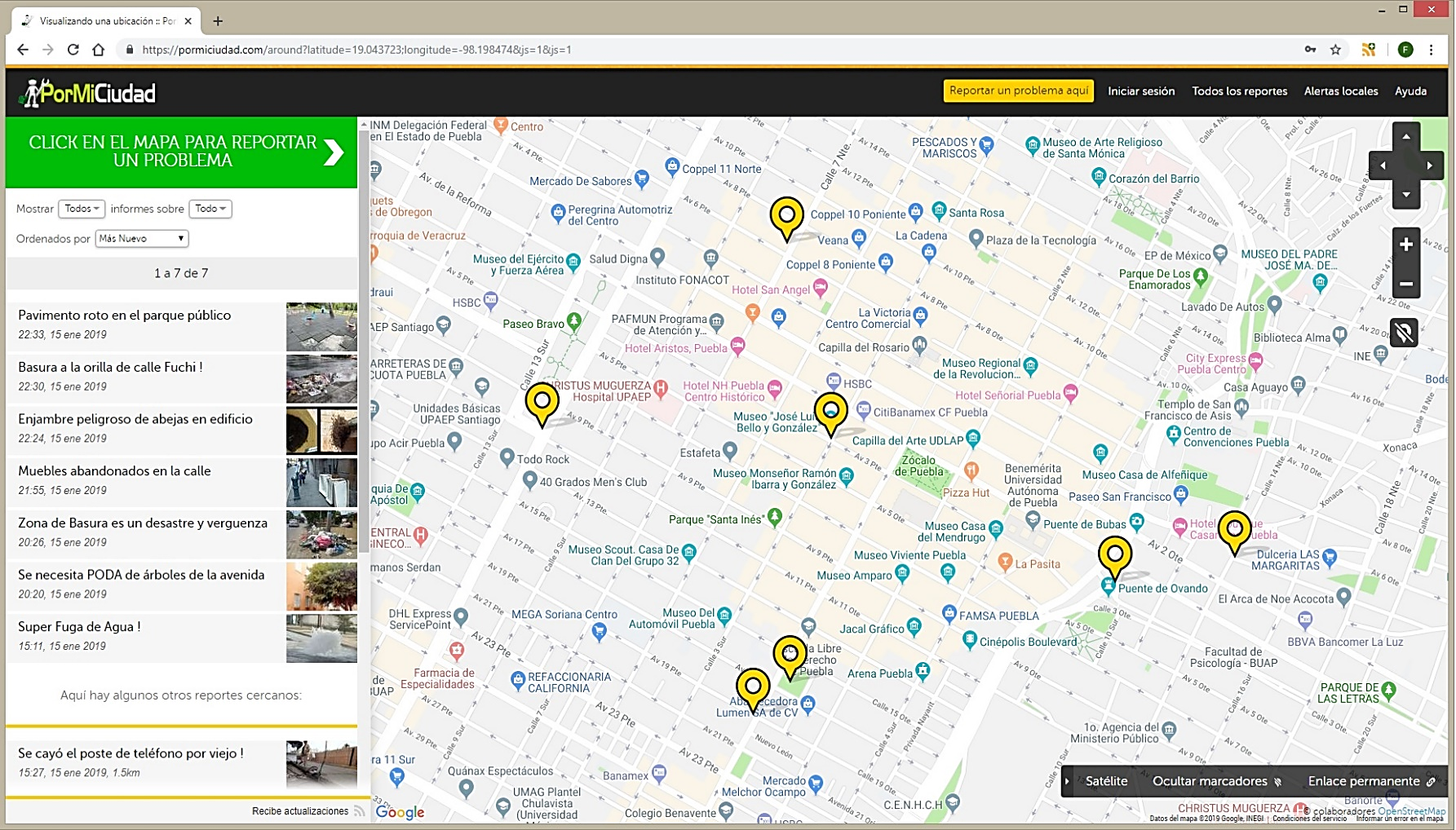 Mapa de la Comunidad
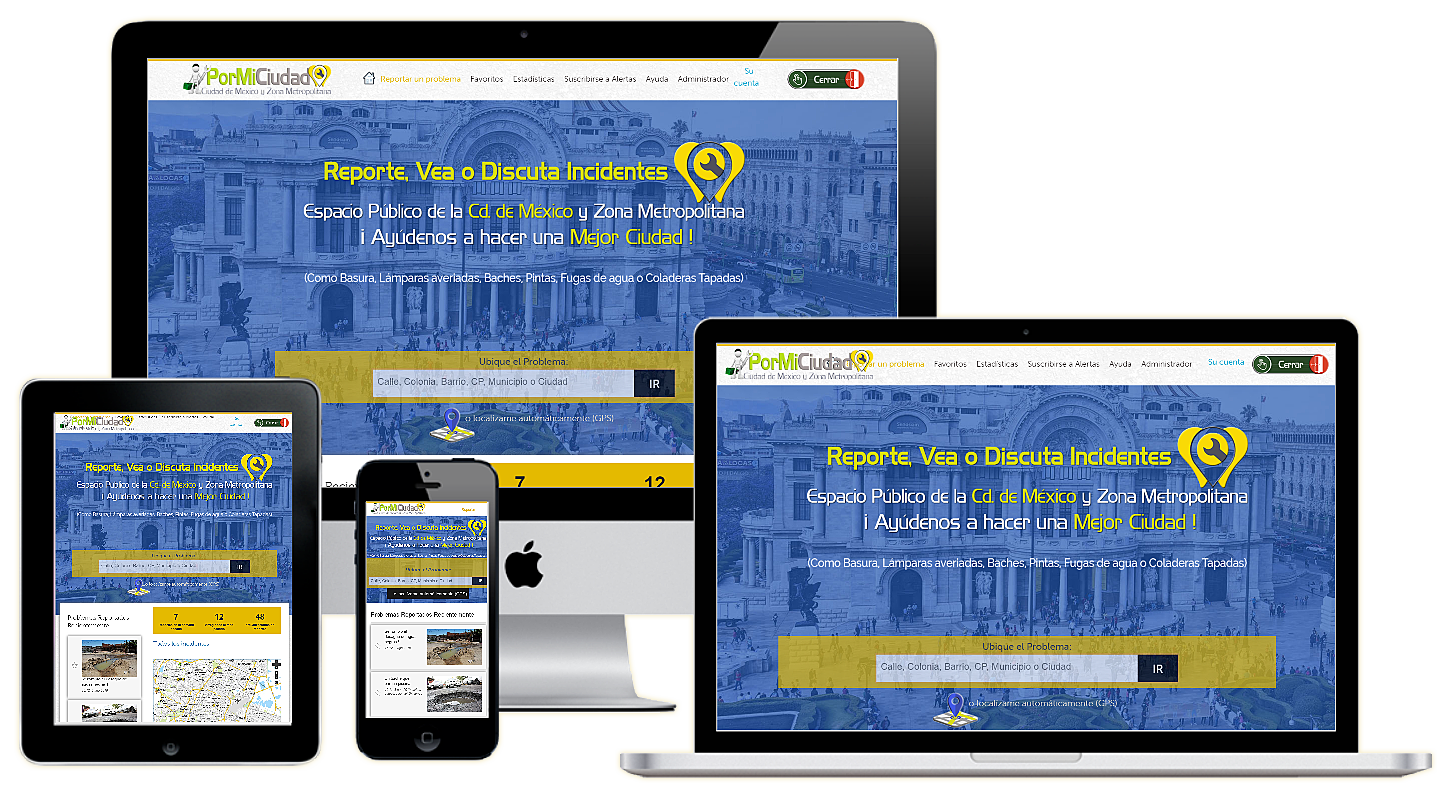 Reportes
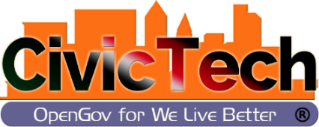 DETALLE DE FUNCIONALIDADES
LA HISTORIA DE UN CIUDADANO  (1)
Ciudadano encuentra coladera tapada con basura  >> Le toma una foto >> Hace el reporte en el mapa de PorMiCiudad cuando llega a casa >> PorMiCiudad envía el reporte a los funcionarios adecuados del Ayuntamiento >> El equipo del Ayuntamiento lo prioriza >> El reporte es confirmado por sus Inspectores >> Cuadrilla del Ayuntamiento es asignada para la reparación >> Tarea completada >>  Equipo del Ayuntamiento actualiza el estatus en PorMiCiudad a ‘arreglado’ >> Ciudadano recibe un Email confirmando que el reporte ha sido resuelto.
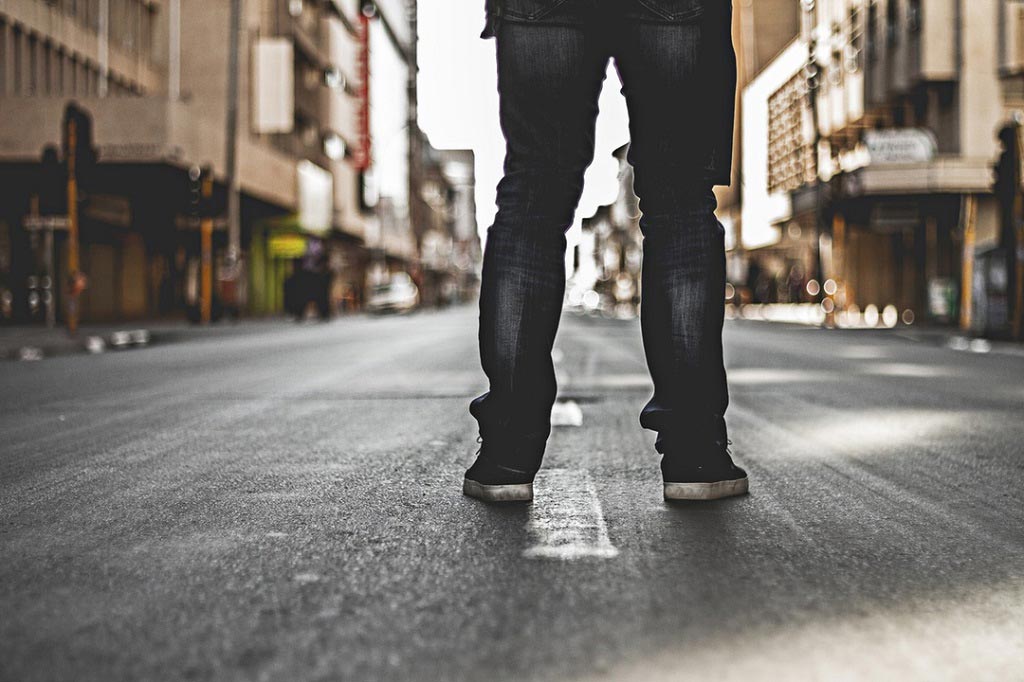 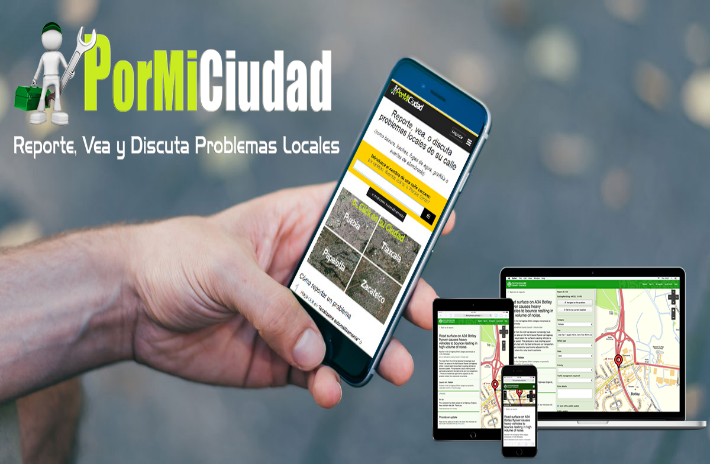 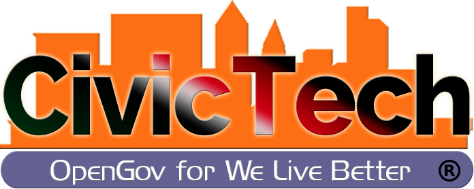 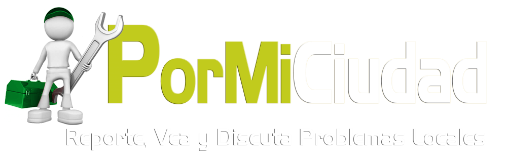 DETALLE DE FUNCIONALIDADES
LA HISTORIA DE UN CIUDADANO (2)
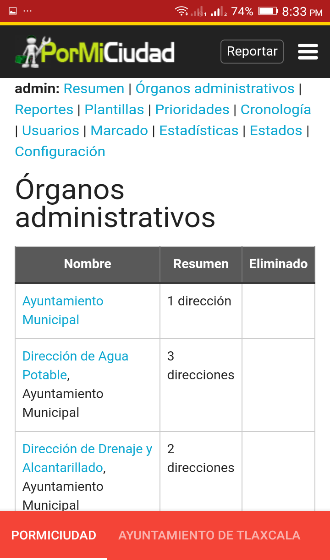 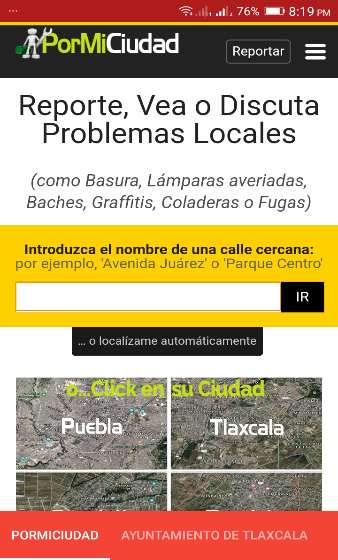 Ciudadano encuentra coladera tapada con basura  >> Le toma una foto >> Hace el reporte en el mapa de PorMiCiudad cuando llega a casa >> PorMiCiudad envía el reporte a los funcionarios adecuados del Ayuntamiento >> El equipo del Ayuntamiento lo prioriza >> El reporte es confirmado por sus Inspectores >> Cuadrilla del Ayuntamiento es asignada para la reparación >> Tarea completada  >>  Equipo del Ayuntamiento actualiza el estatus en PorMiCiudad a ‘arreglado’ >> Ciudadano recibe un Email confirmando que el reporte ha sido resuelto.
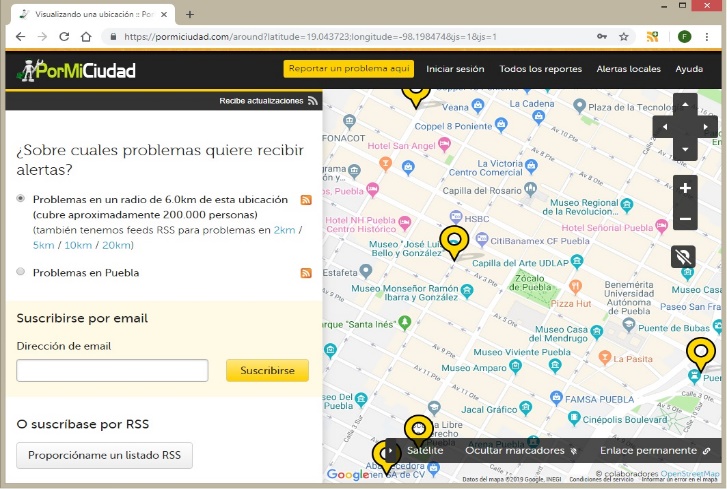 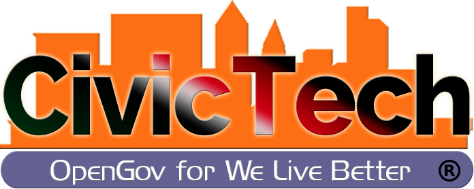 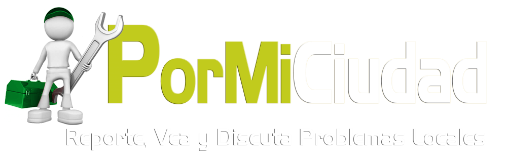 DETALLE DE FUNCIONALIDADES
LA HISTORIA DE UN CIUDADANO (3)
Ciudadano encuentra coladera tapada con basura  >> Le toma una foto >> Hace el reporte en el mapa de PorMiCiudad cuando llega a casa >> PorMiCiudad envía el reporte a los funcionarios adecuados del Ayuntamiento >> El equipo del Ayuntamiento lo prioriza >> El reporte es confirmado por sus Inspectores >> Cuadrilla del Ayuntamiento es asignada para la reparación >> Tarea completada  >> Equipo del Ayuntamiento actualiza el estatus en PorMiCiudad a ‘arreglado’ >> Ciudadano recibe un Email confirmando que el reporte ha sido resuelto.
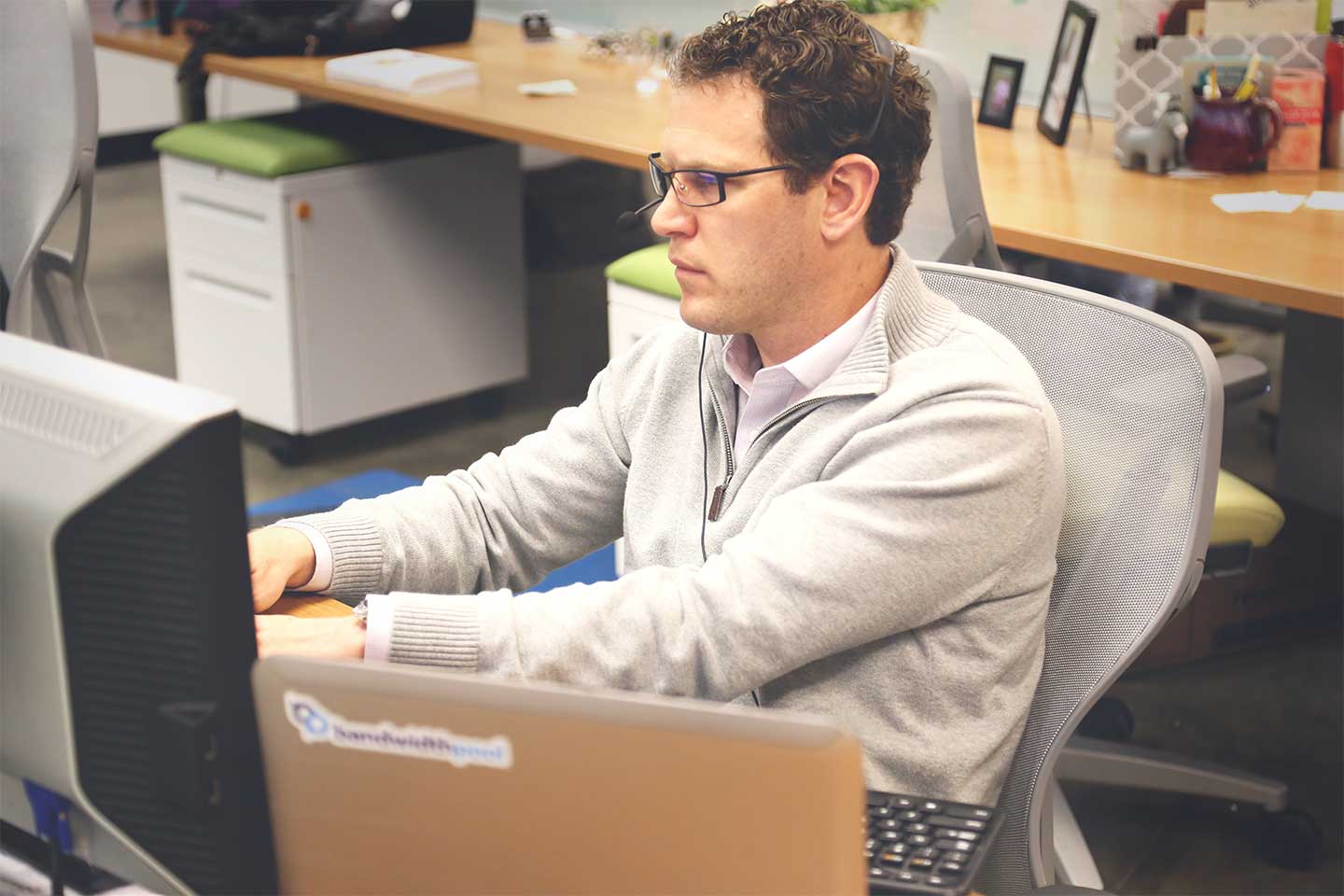 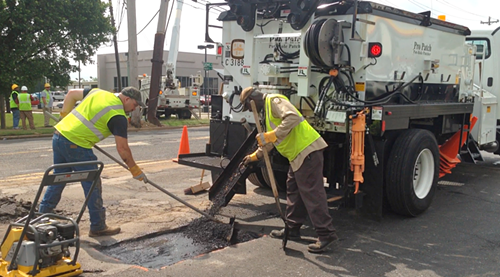 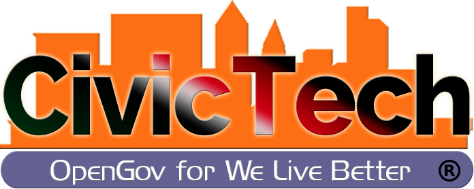 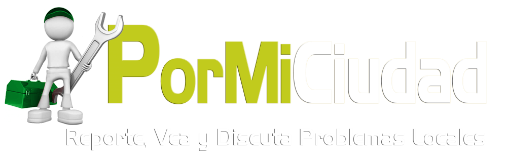 DETALLE DE FUNCIONALIDADES
LA HISTORIA DE UN CIUDADANO (4)
Ciudadano encuentra coladera tapada con basura  >> Le toma una foto >> Hace el reporte en el mapa de PorMiCiudad cuando llega a casa >> PorMiCiudad envía el reporte a los funcionarios adecuados del Ayuntamiento >> El equipo del Ayuntamiento lo prioriza >> El reporte es confirmado por sus Inspectores >> Cuadrilla del Ayuntamiento es asignada para la reparación >> Tarea completada  >> Equipo del Ayuntamiento actualiza el estatus en PorMiCiudad a ‘arreglado’ >> Ciudadano recibe un Email confirmando que el reporte ha sido resuelto.
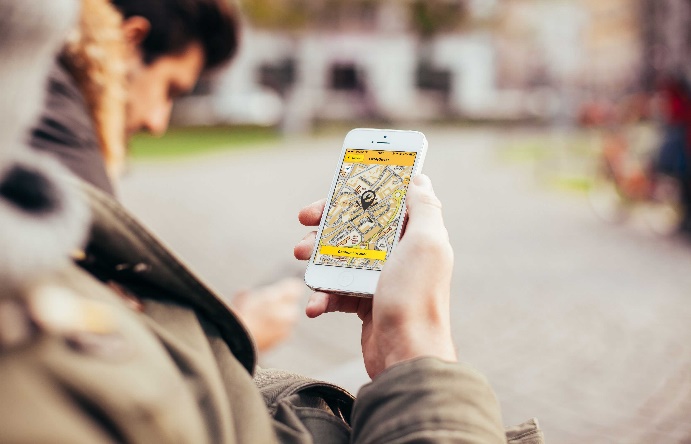 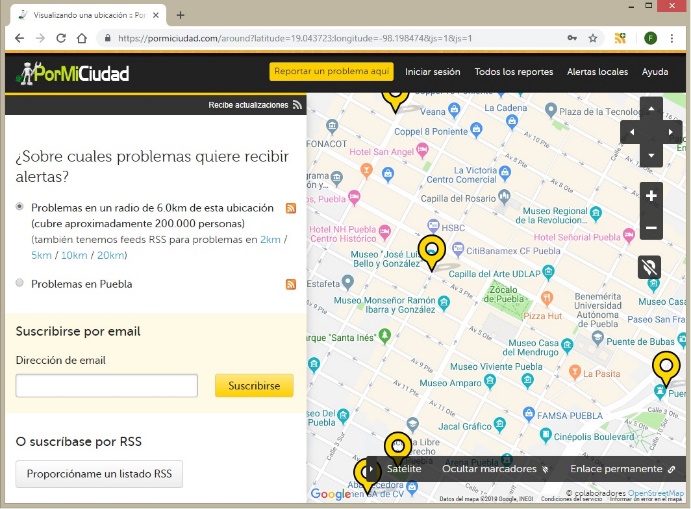 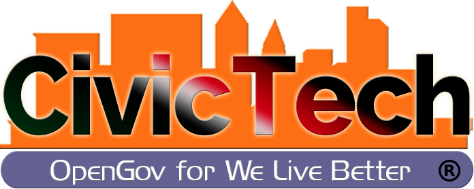 @JorgePortilloP
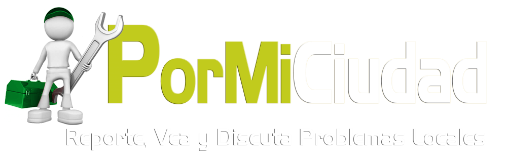